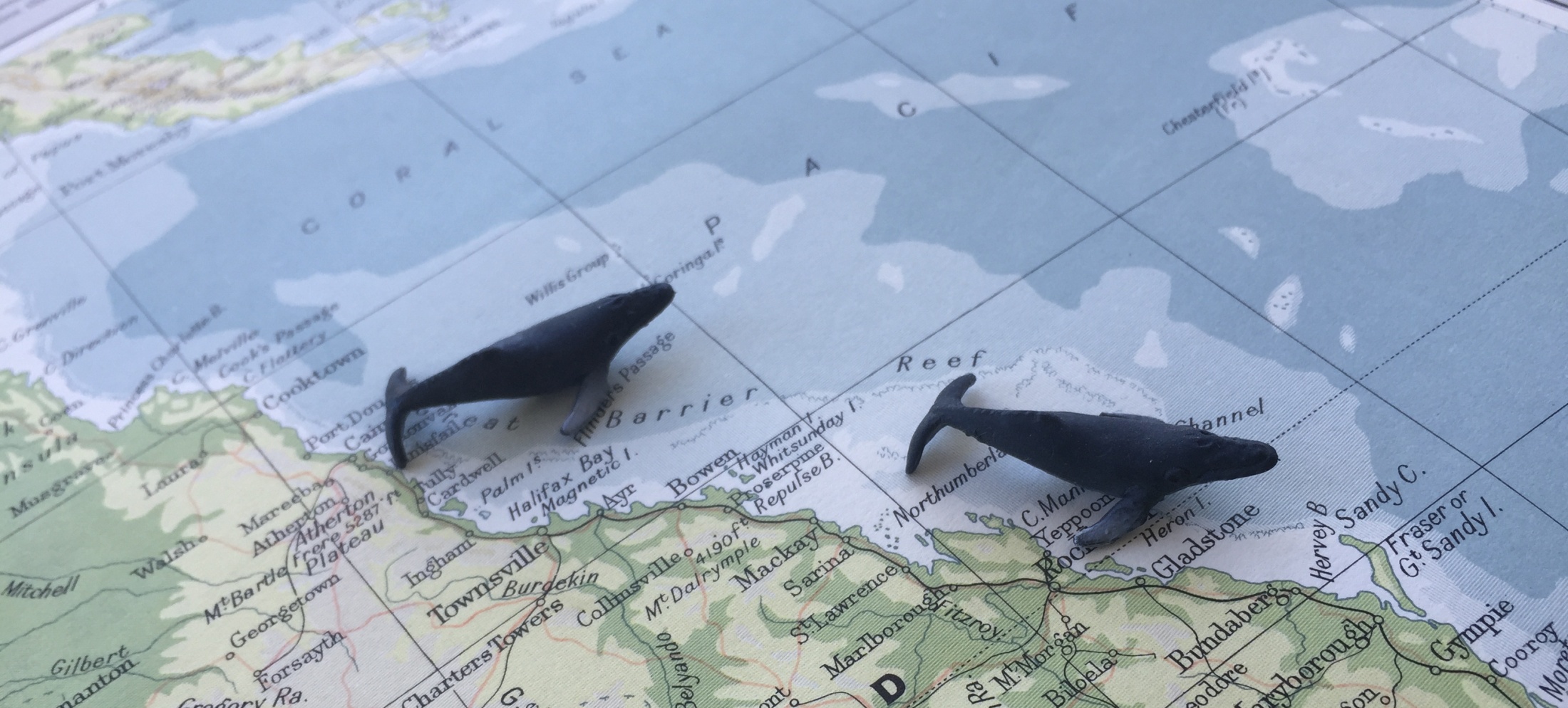 Humpback whales in the Great Barrier Reef
Model-based inferences on distribution and abundance
Nat Kelly, Josh Smith and David Peel
2 December 2015
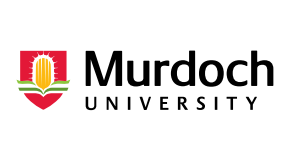 Humpback whales of the Southern Hemisphere
Baleen whales: south to feed, north to breed
East coast Australian humpback whales: where they go in winter.
Increasing population of East Coast humpback whales (~10.5% p.a.)
2  |
Humpback whales in the GBR|  Nat Kelly
Humpback whales of the Southern Hemisphere
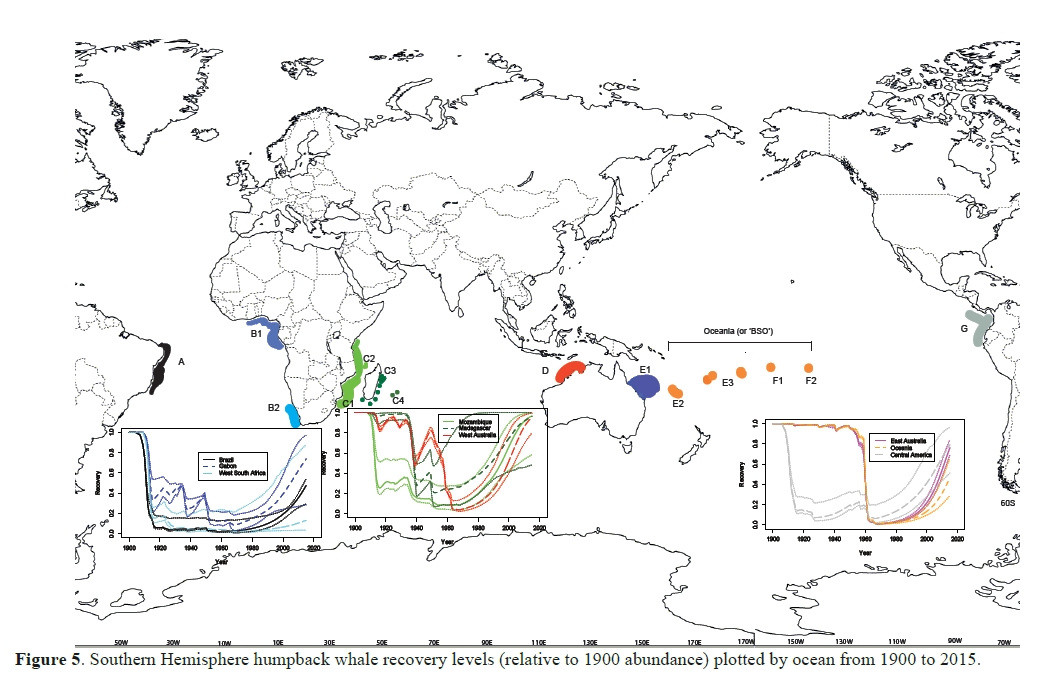 3  |
Humpback whales in the GBR|  Nat Kelly
Humpback whales of the Southern Hemisphere
Baleen whales: south to feed, north to breed
East coast Australian humpback whales: where they go in winter.
Increasing population of East Coast humpback whales (~10.5% p.a.)
Increasing shipping…
4  |
Humpback whales in the GBR|  Nat Kelly
Humpback whales of the Southern Hemisphere
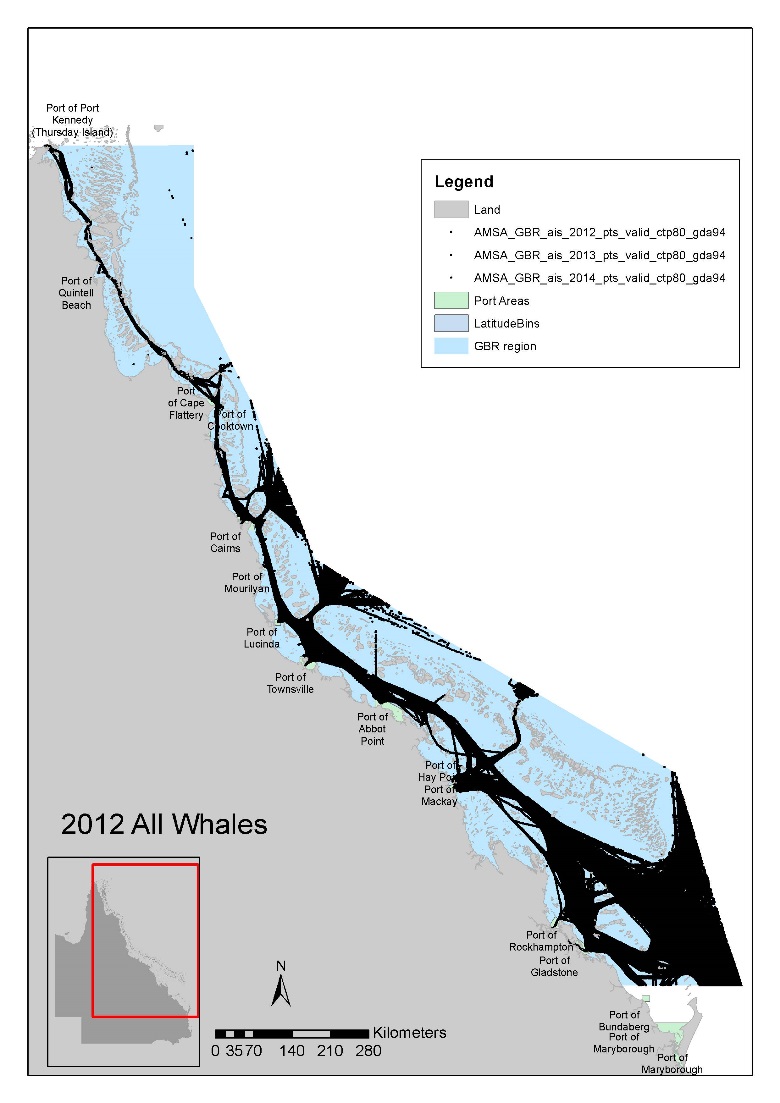 Baleen whales: south to feed, north to breed
East coast Australian humpback whales: where they go in winter.
Increasing population of East Coast humpback whales (~10.5% p.a.)
Increasing shipping…
5  |
Humpback whales in the GBR|  Nat Kelly
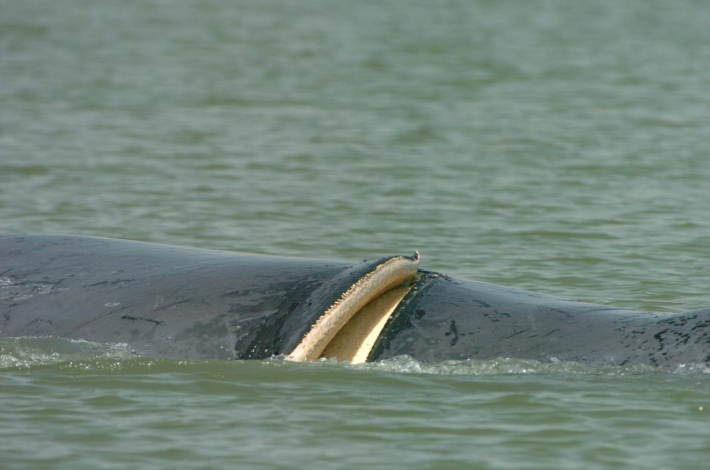 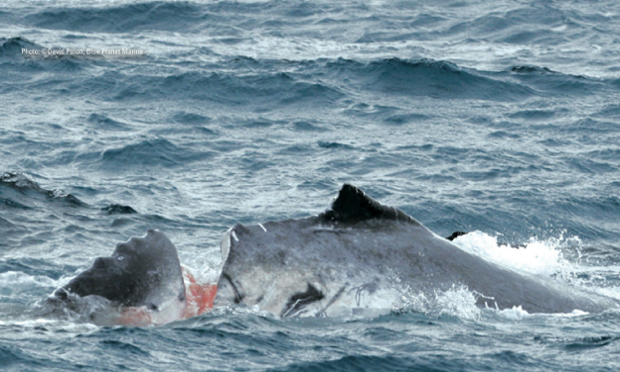 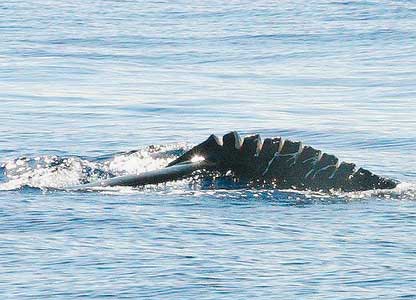 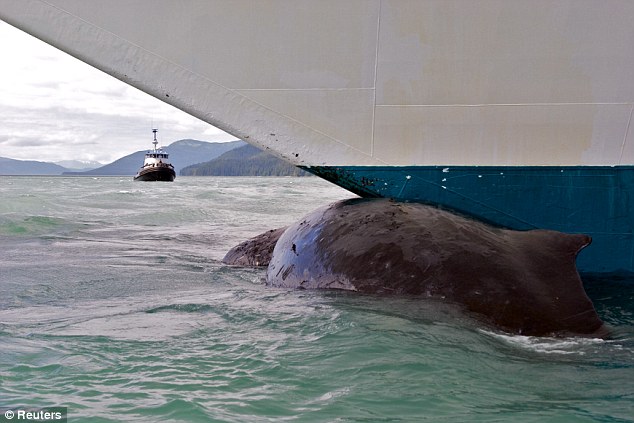 6  |
Humpback whales in the GBR|  Nat Kelly
Aerial surveys
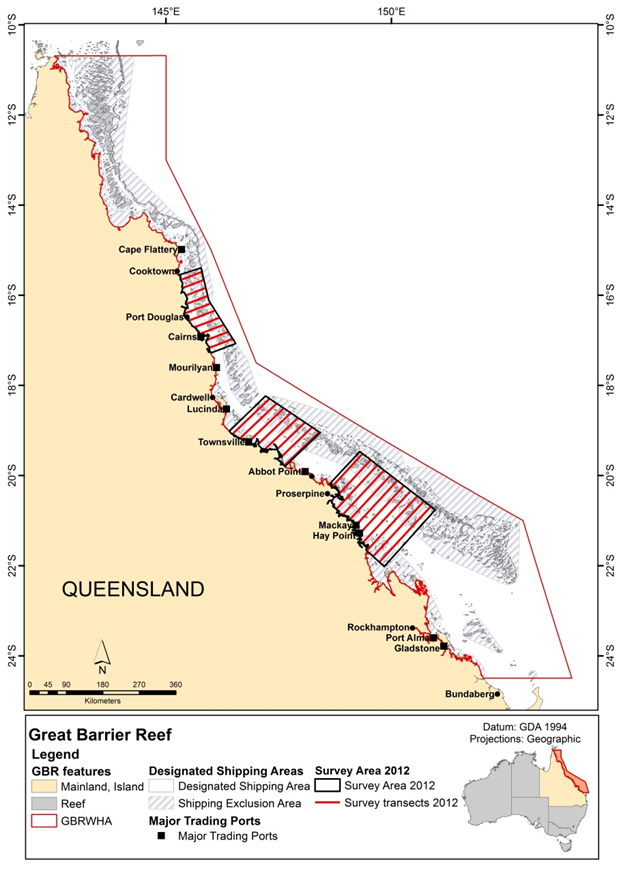 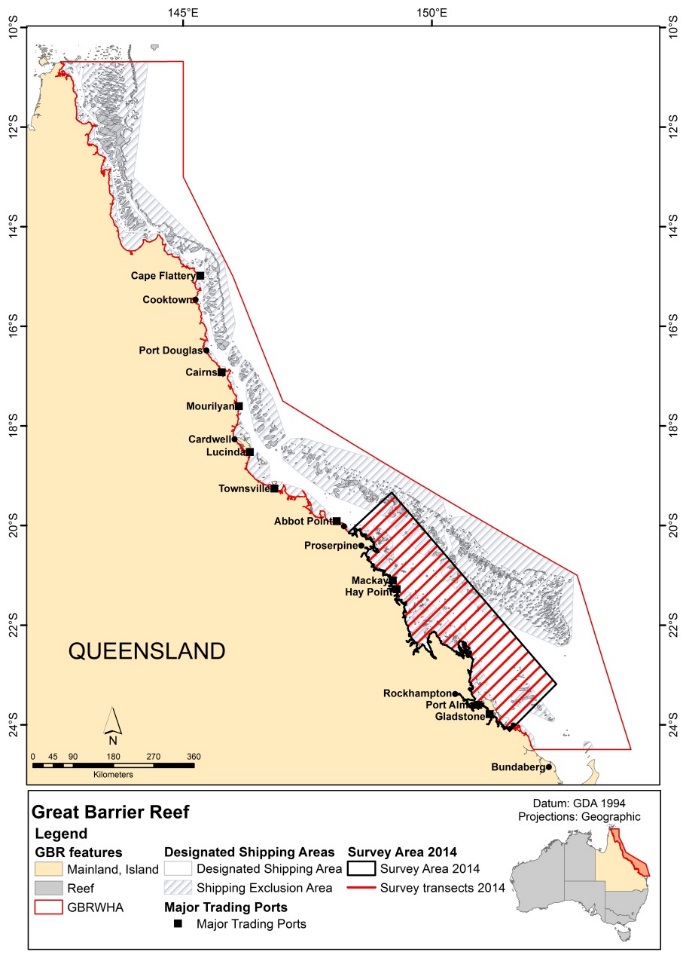 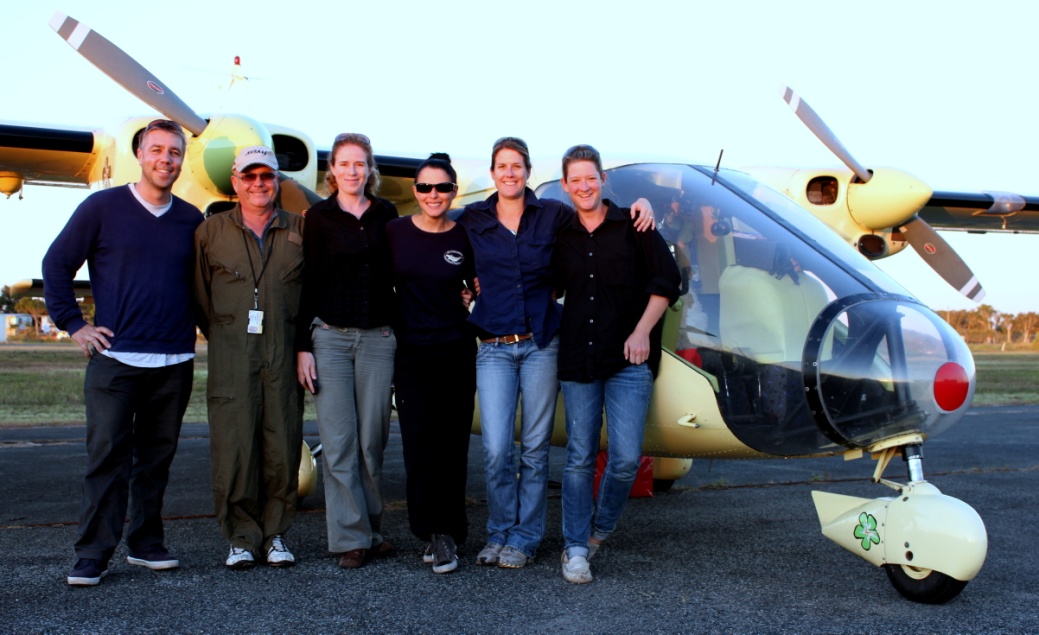 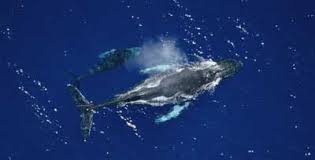 Aug 2012
Sept 2012
7  |
Humpback whales in the GBR|  Nat Kelly
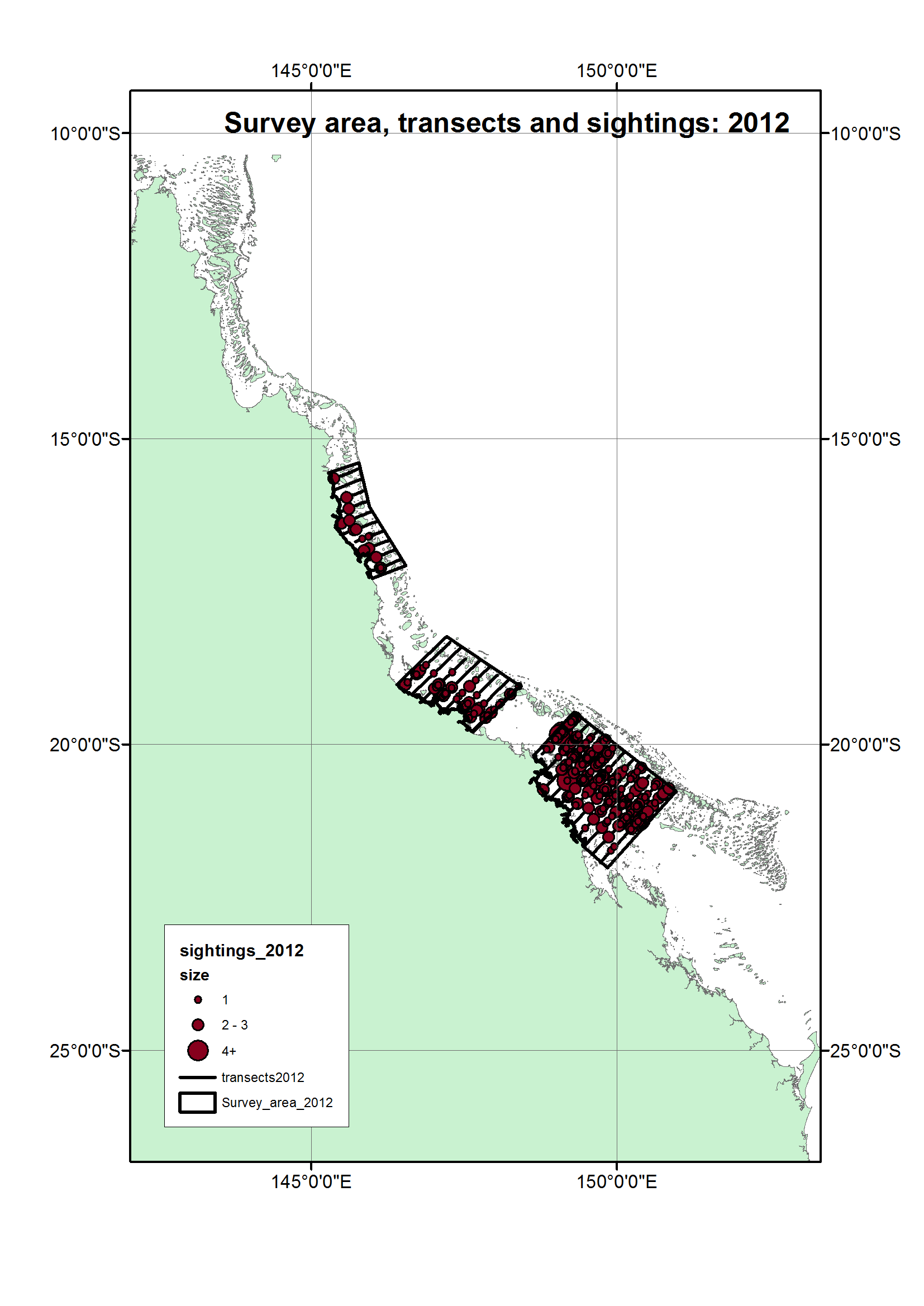 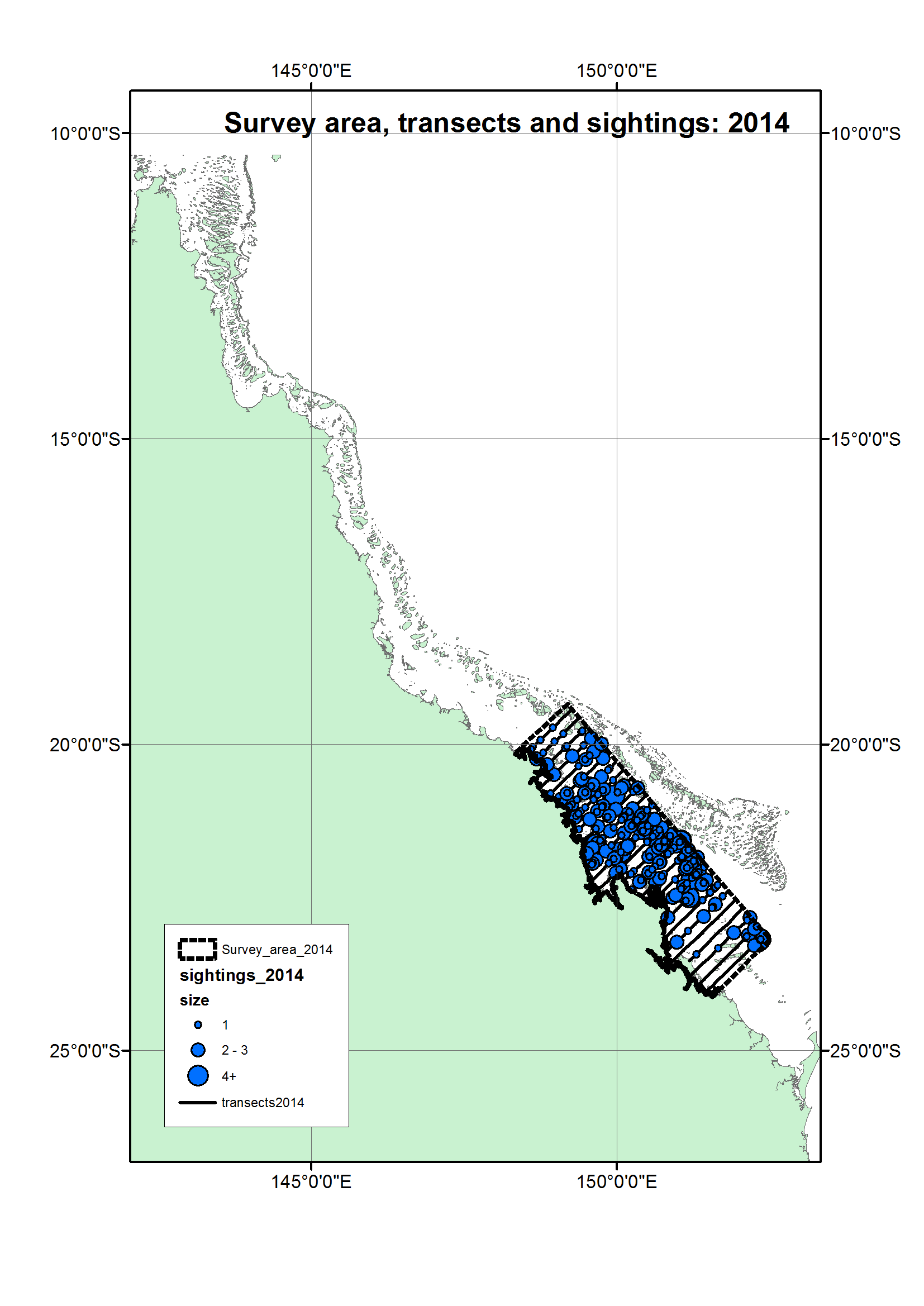 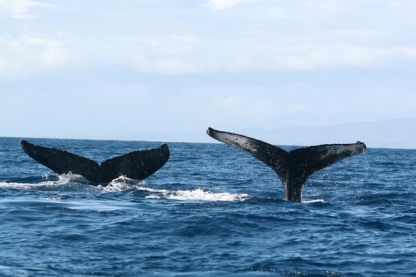 N = 365, 3037 km, 0.143 groups per km
N = 272, 3612 km, 0.122 groups per km
8  |
Humpback whales in the GBR|  Nat Kelly
[Speaker Notes: Reef ecology and breeding humpback whales]
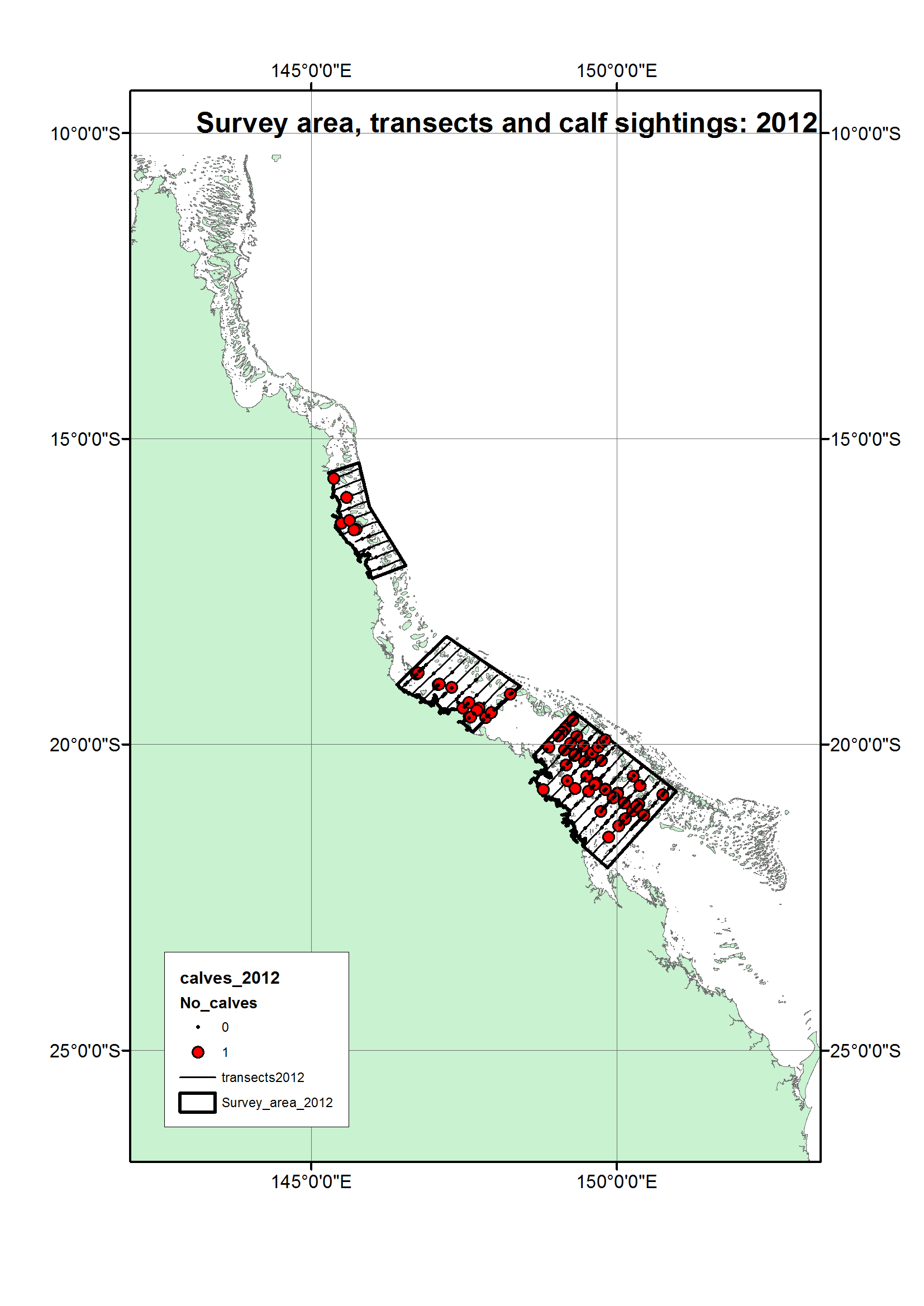 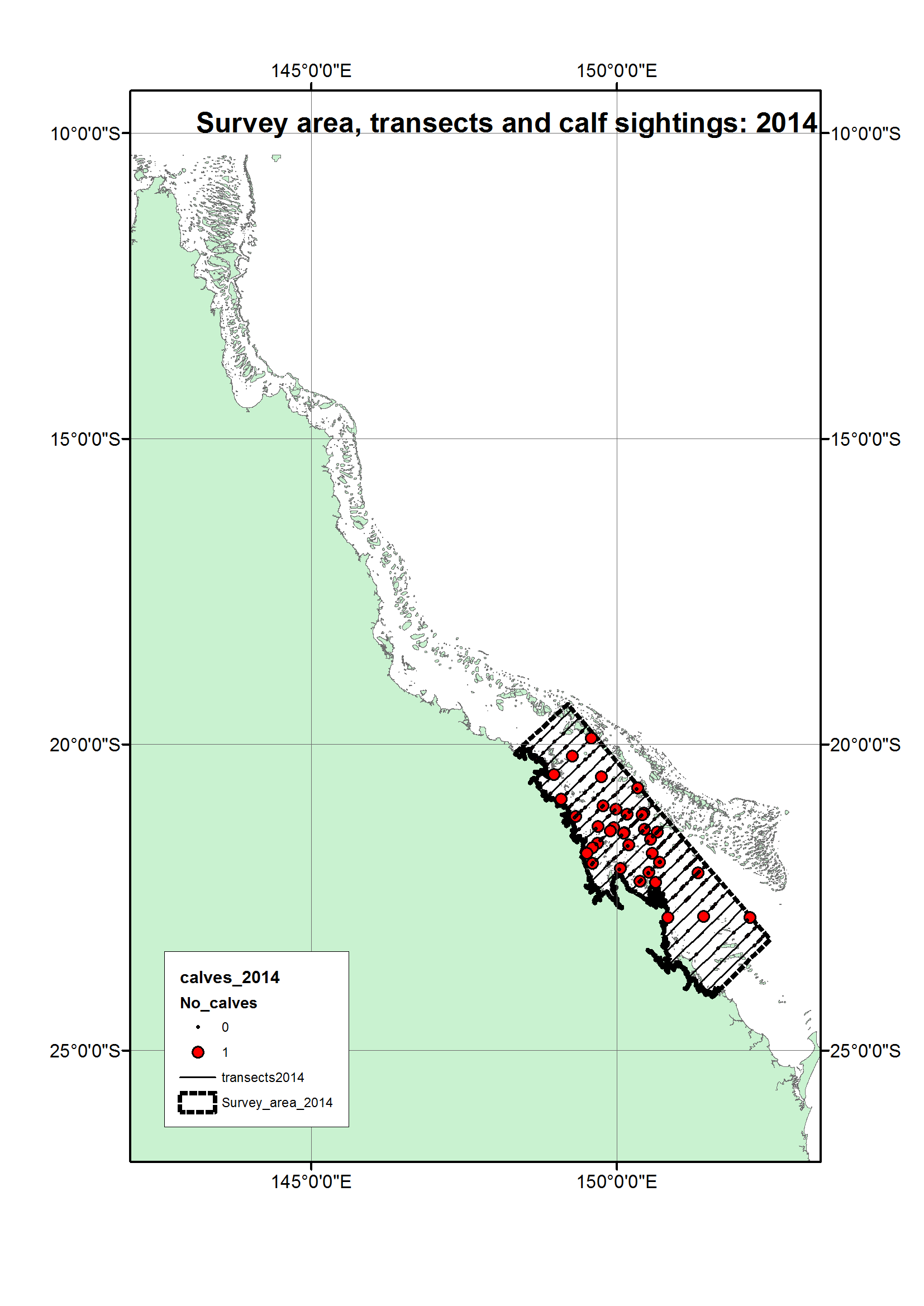 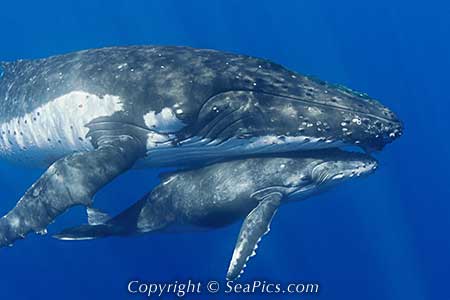 0.033 groups per km
0.016 groups per km
Distance sampling and spatial modelling
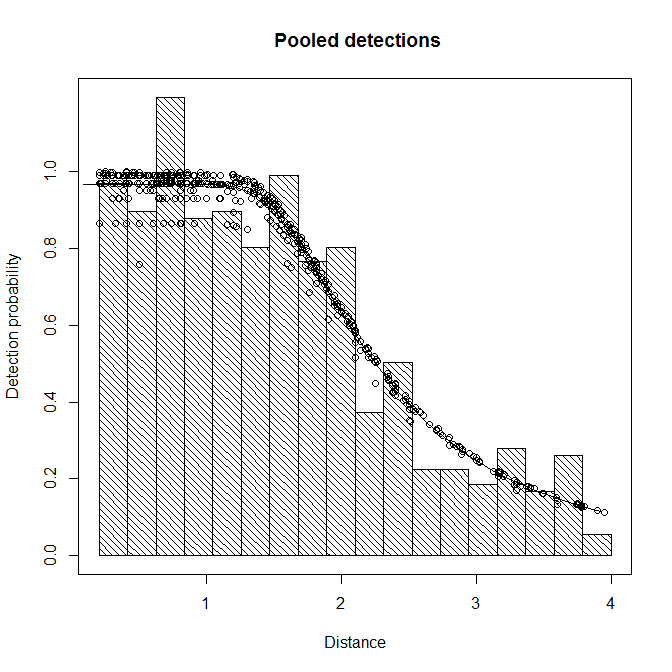 Hedley and Buckland 2004
Miller et al. 2013
Wood (2006)
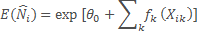 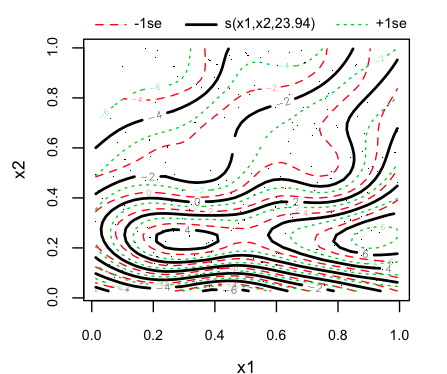 10  |
Humpback whales in the GBR|  Nat Kelly
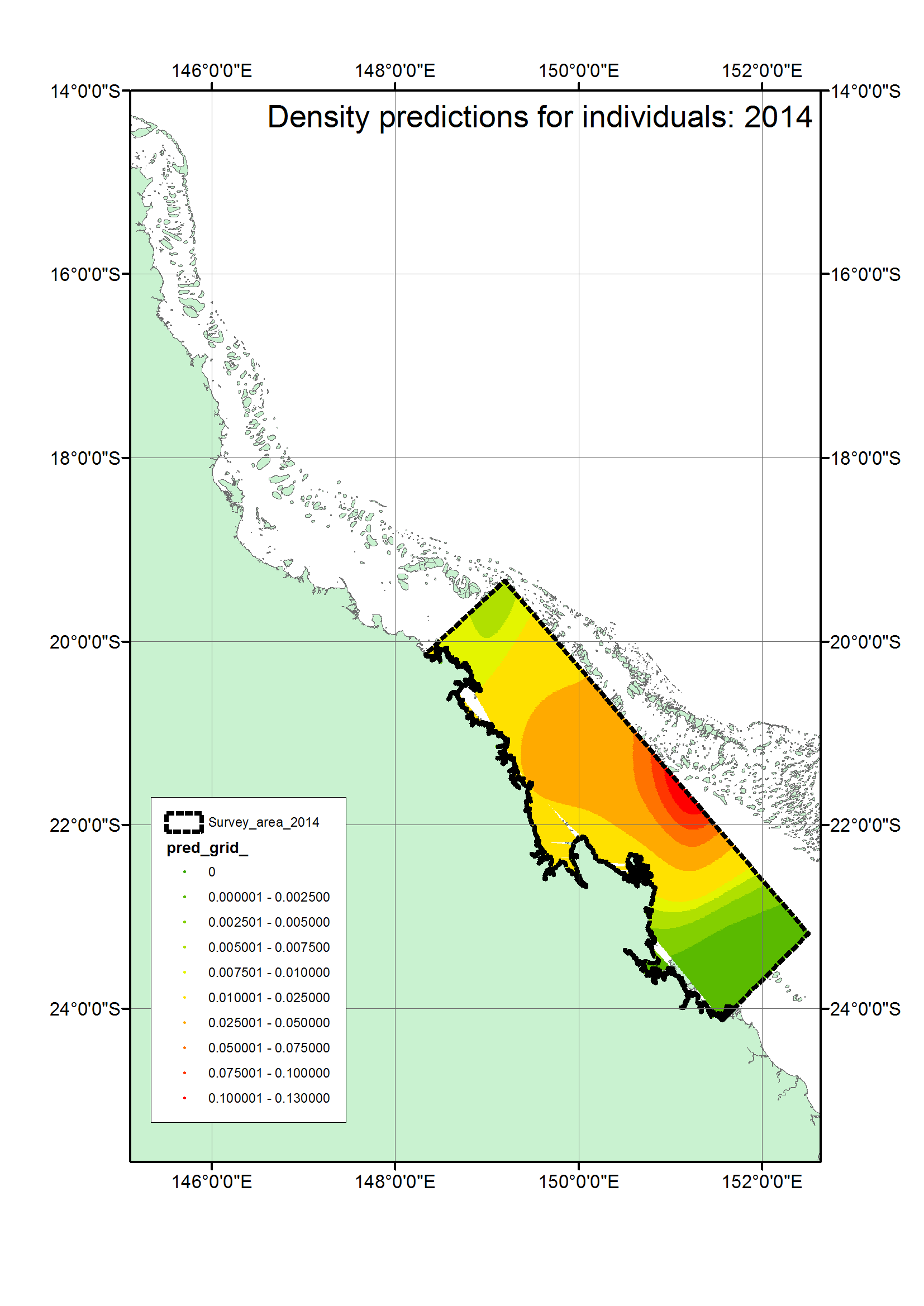 [Speaker Notes: Spatial modelling

Then, extrapolating across the GBR as much as possible, beyond the survey region

Alberts equal area
Happy that the survey design has helped ensure reasonable coverage across that region
Yearly output (so, not averaging over the two seasons)]
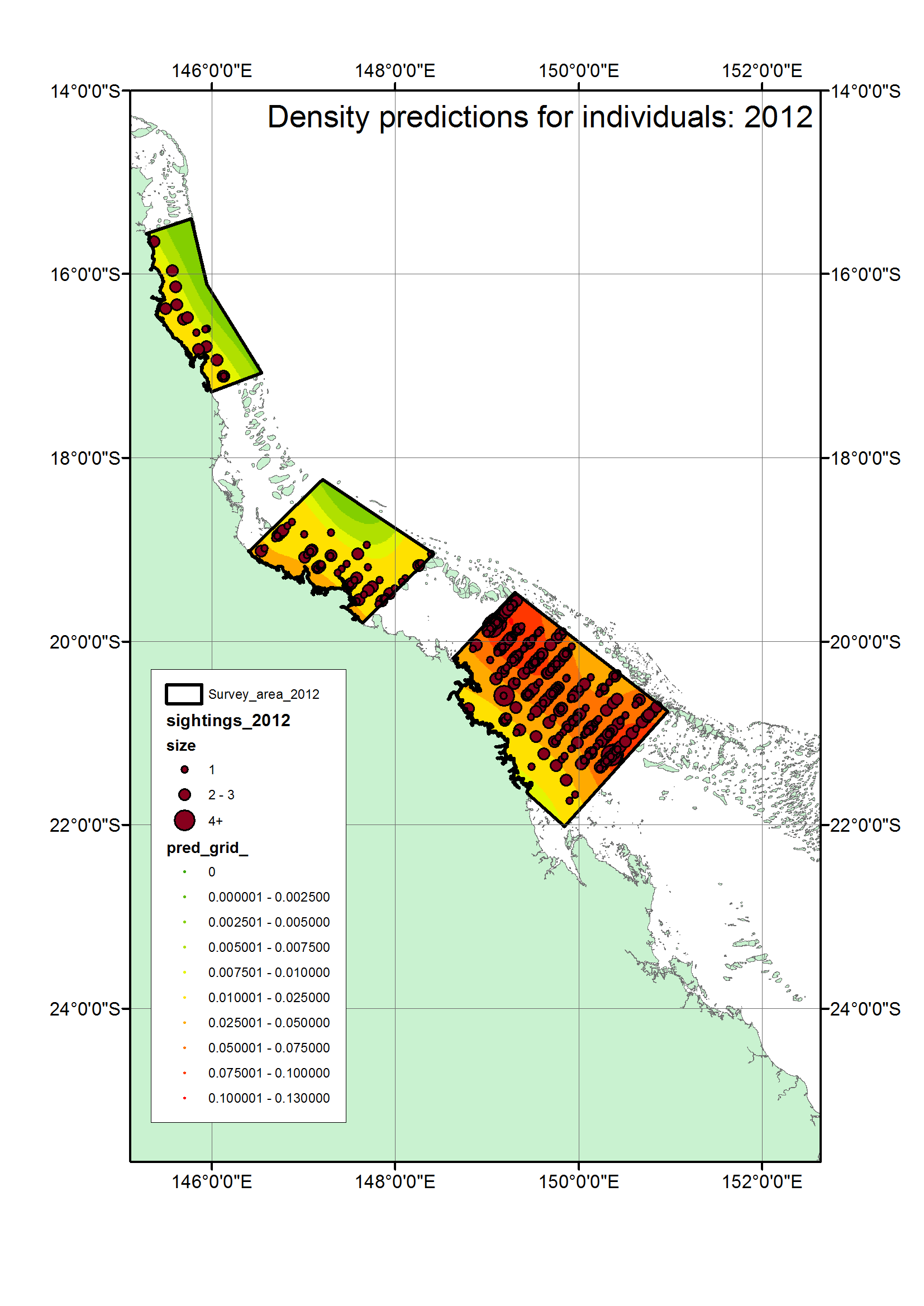 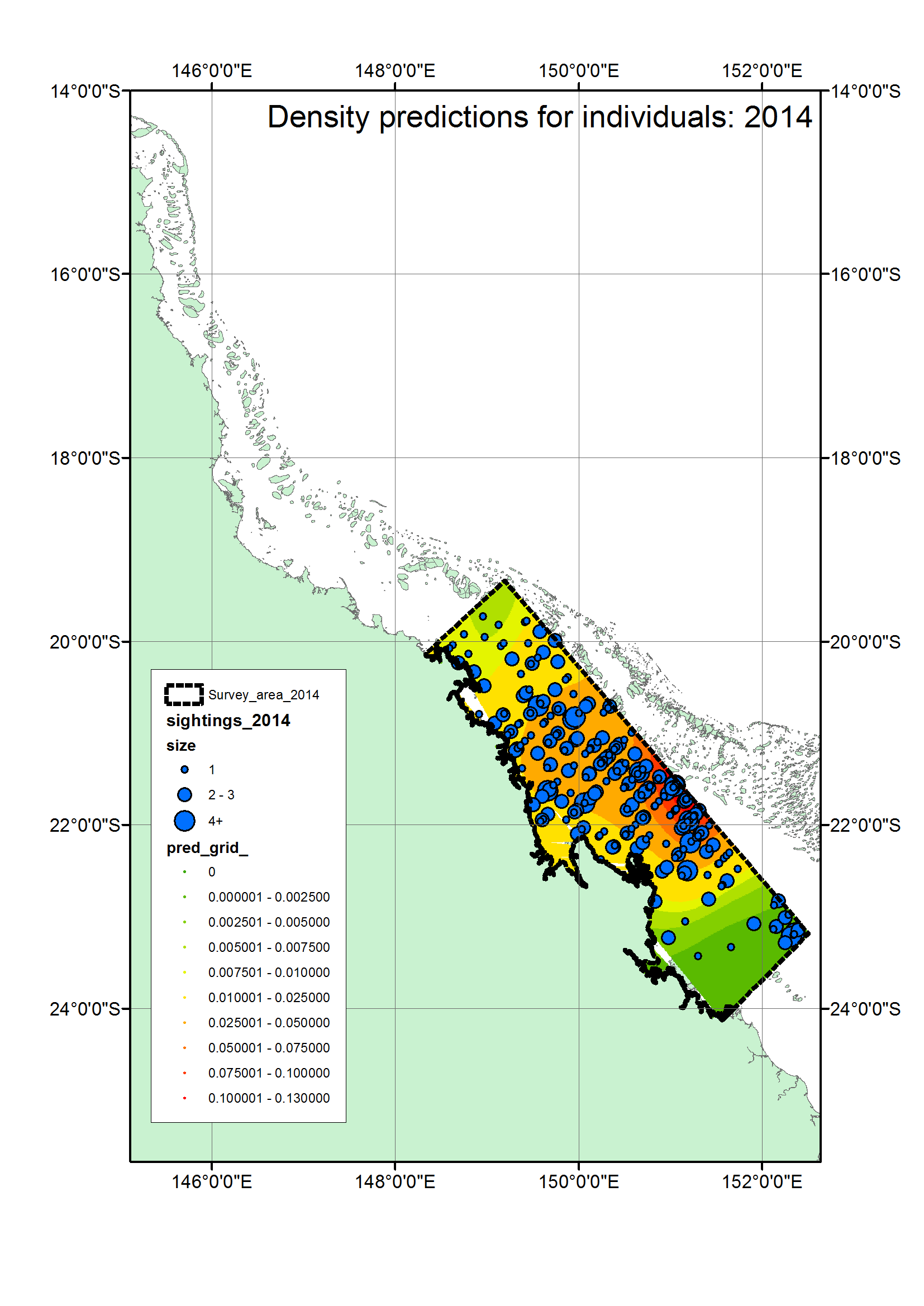 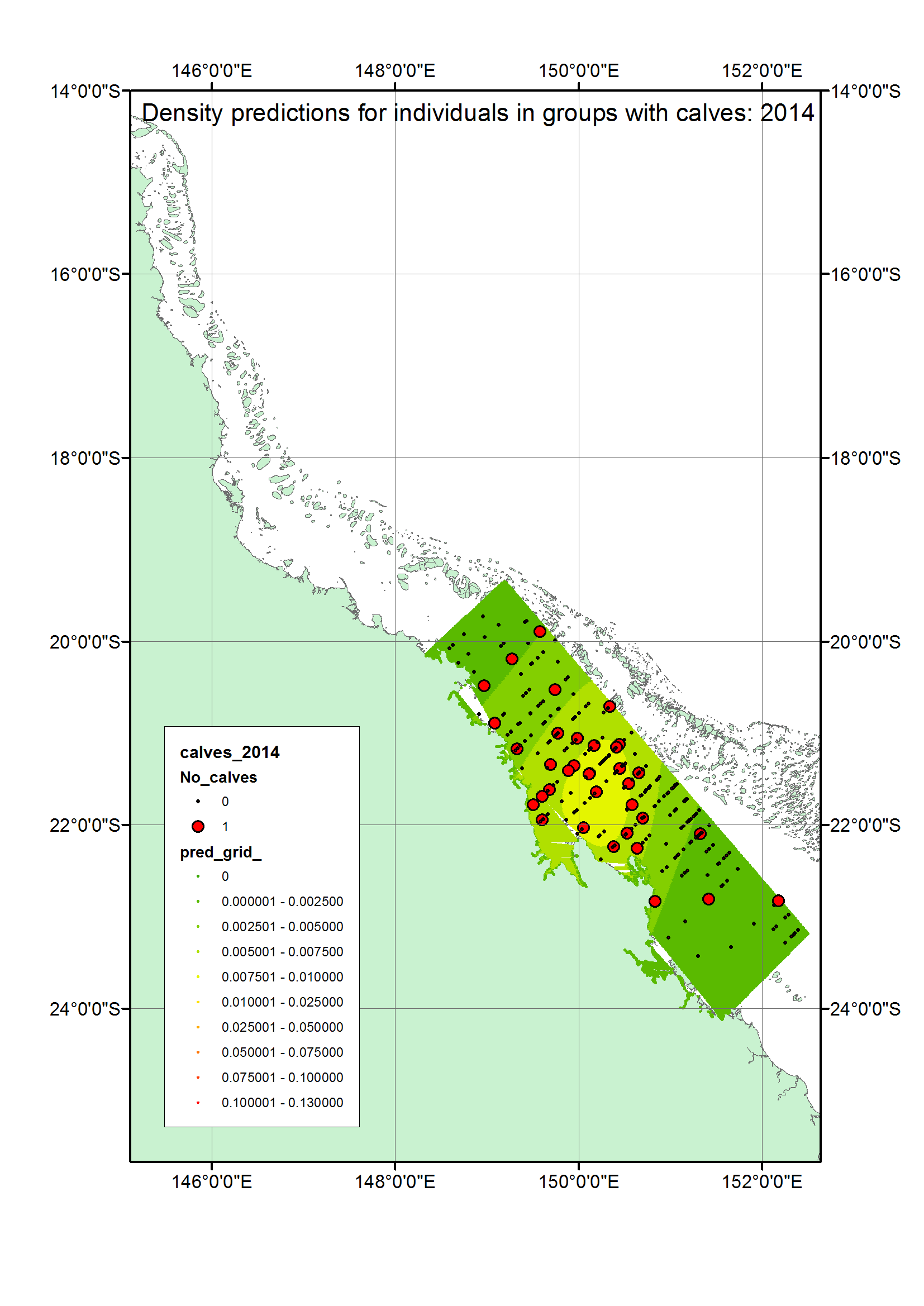 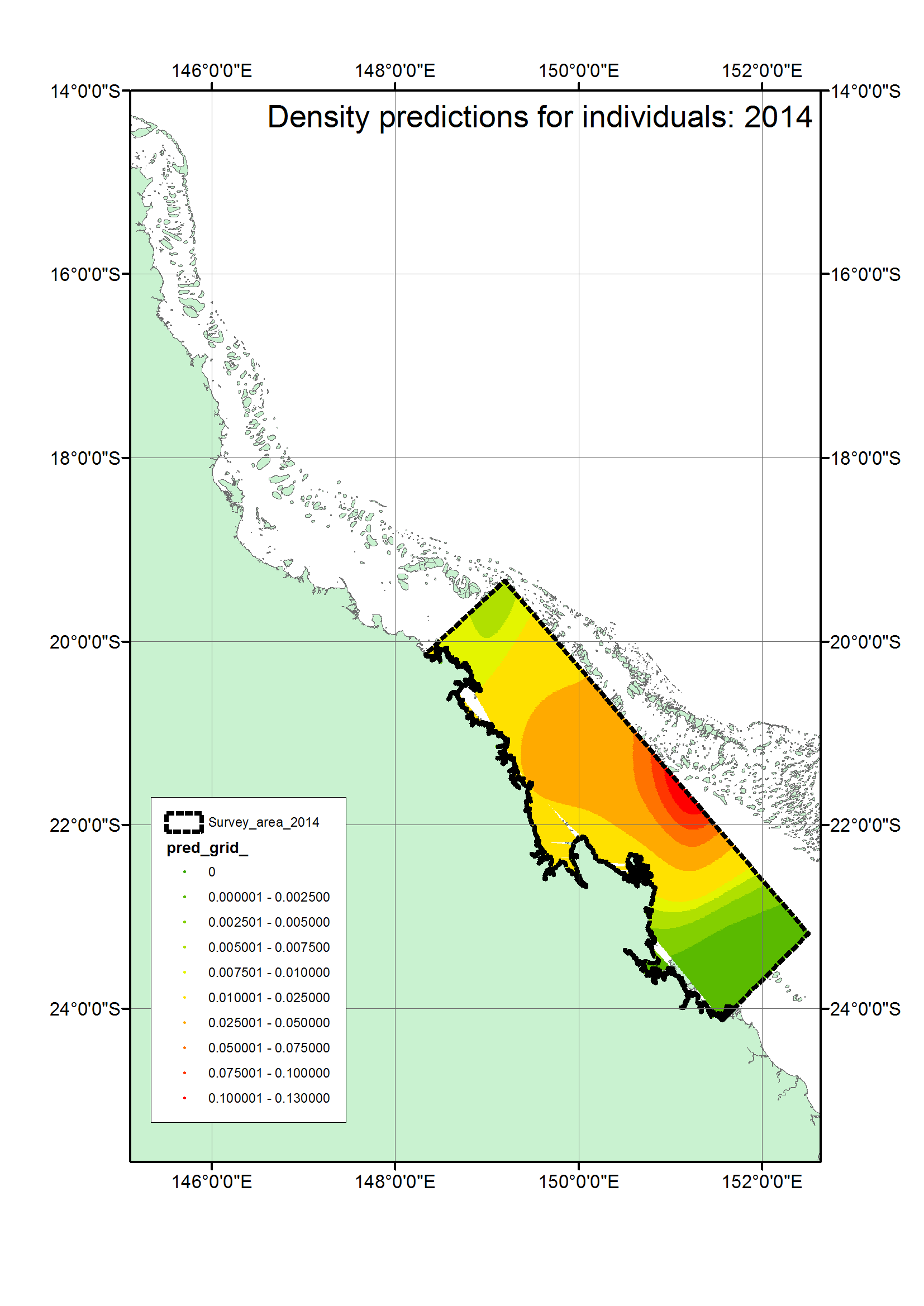 [Speaker Notes: Spatial modelling

Then, extrapolating across the GBR as much as possible, beyond the survey region

Alberts equal area
Happy that the survey design has helped ensure reasonable coverage across that region
Yearly output (so, not averaging over the two seasons)]
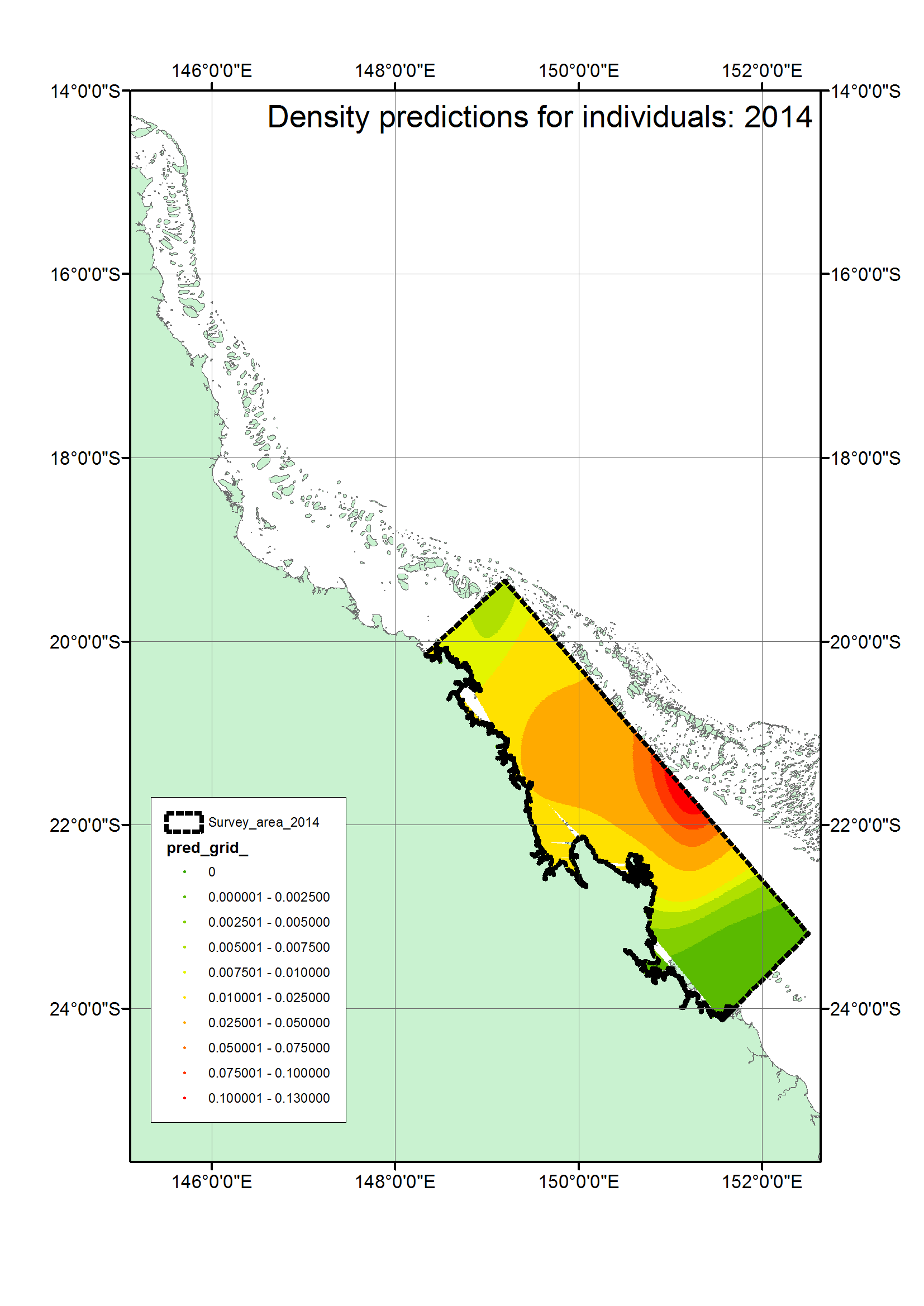 [Speaker Notes: Spatial modelling

Then, extrapolating across the GBR as much as possible, beyond the survey region

Alberts equal area
Happy that the survey design has helped ensure reasonable coverage across that region
Yearly output (so, not averaging over the two seasons)]
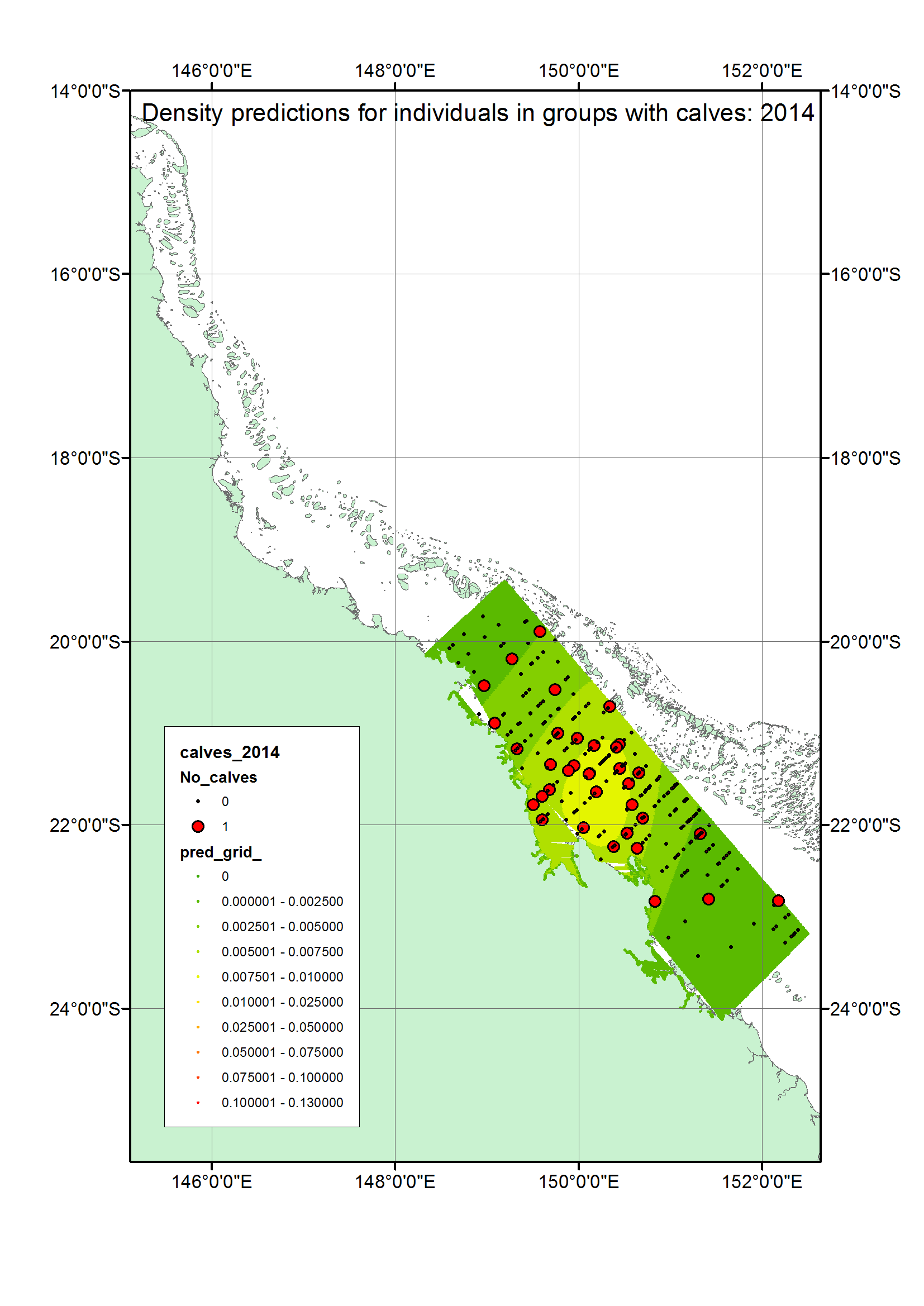 [Speaker Notes: Spatial model for calves]
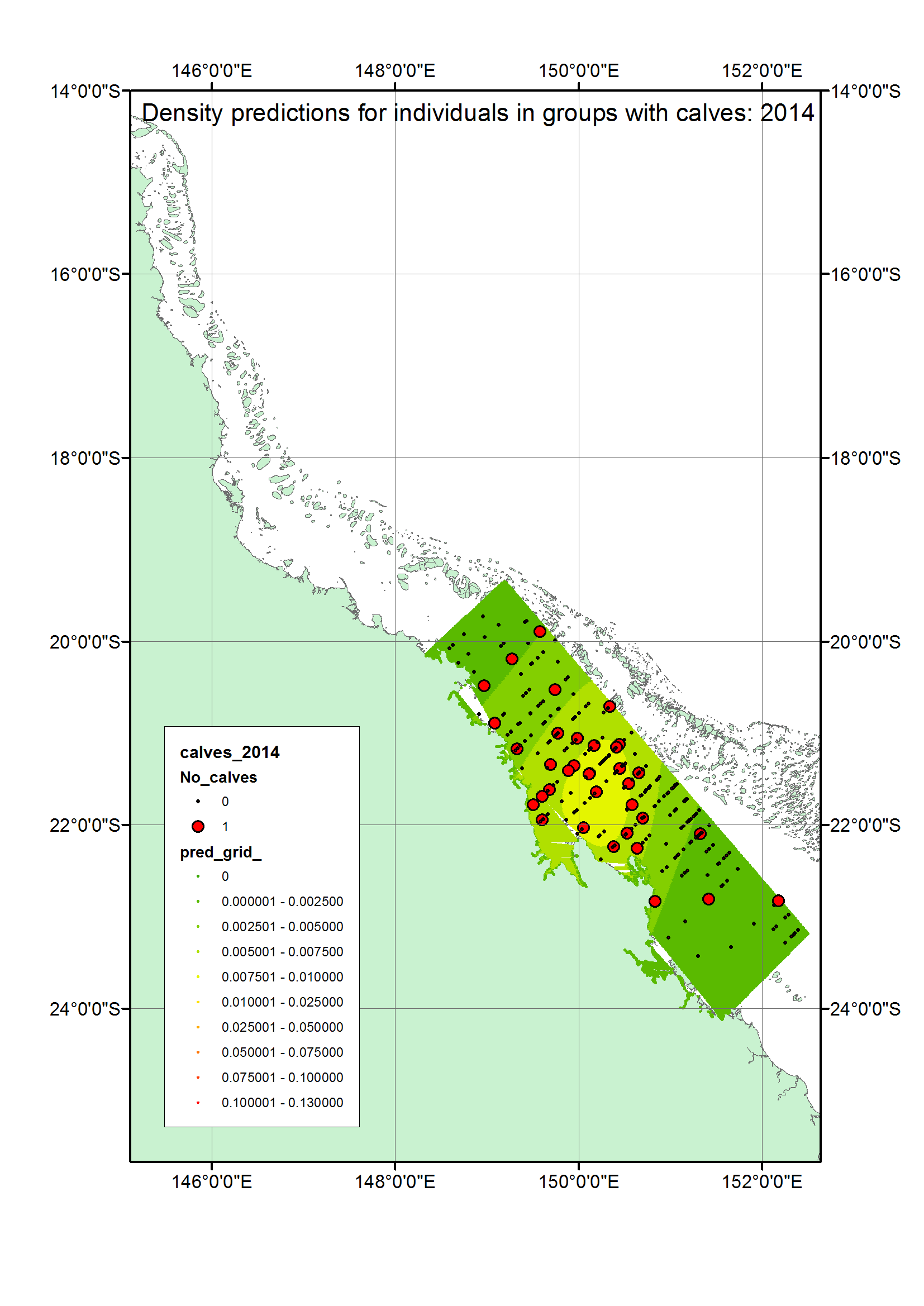 [Speaker Notes: Spatial model for calves]
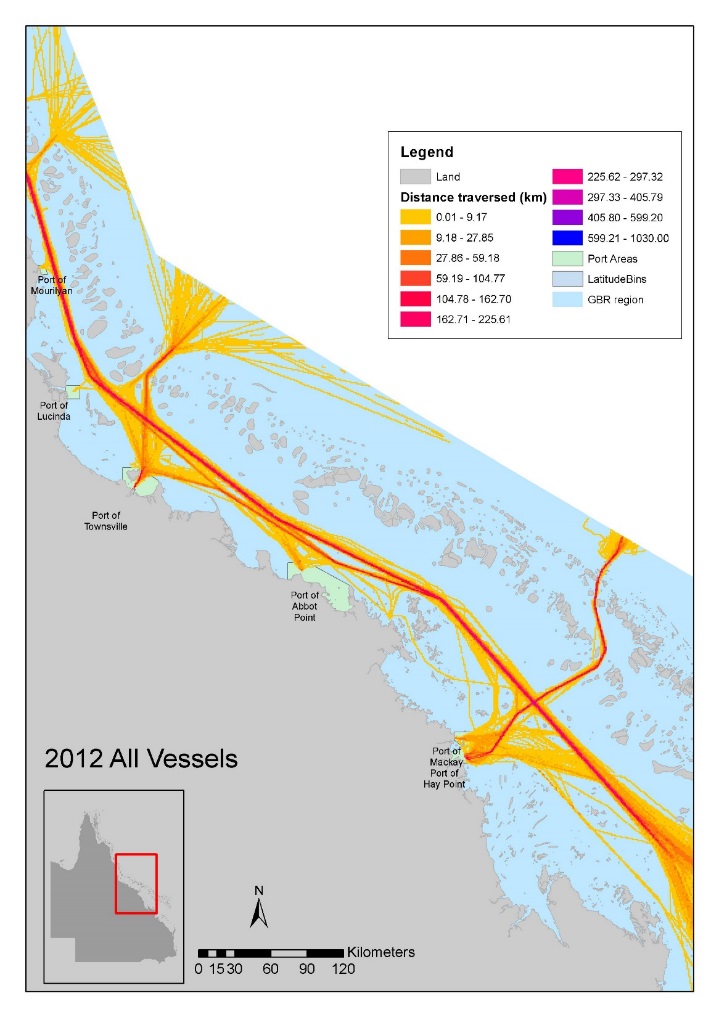 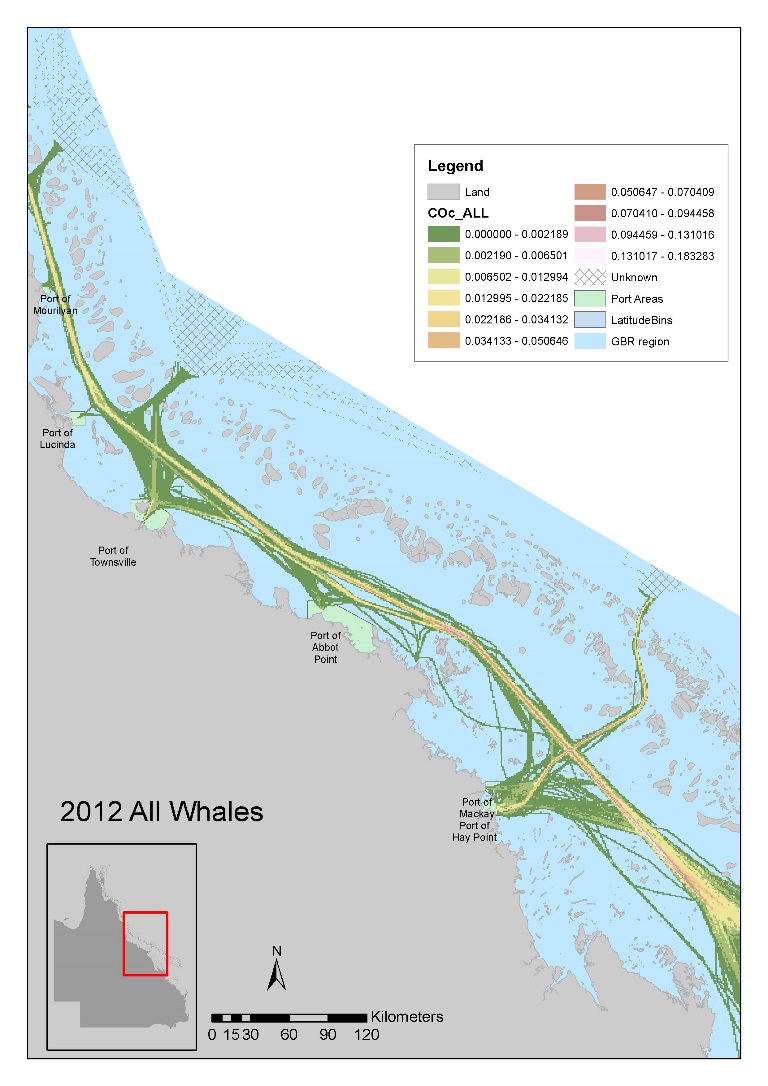 18  |
Humpback whales in the GBR|  Nat Kelly
[Speaker Notes: Co-occurrence model]
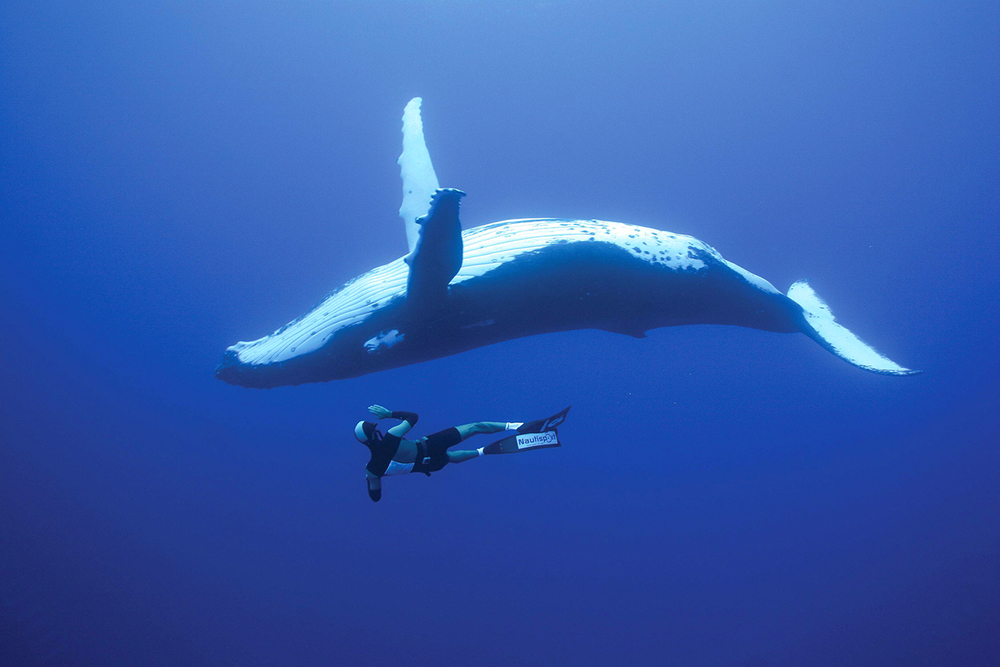 19  |
Humpback whales in the GBR|  Nat Kelly
Smooth over space or environmental covariates?
20  |
Humpback whales in the GBR|  Nat Kelly
Smooth of space or environmental covariates?
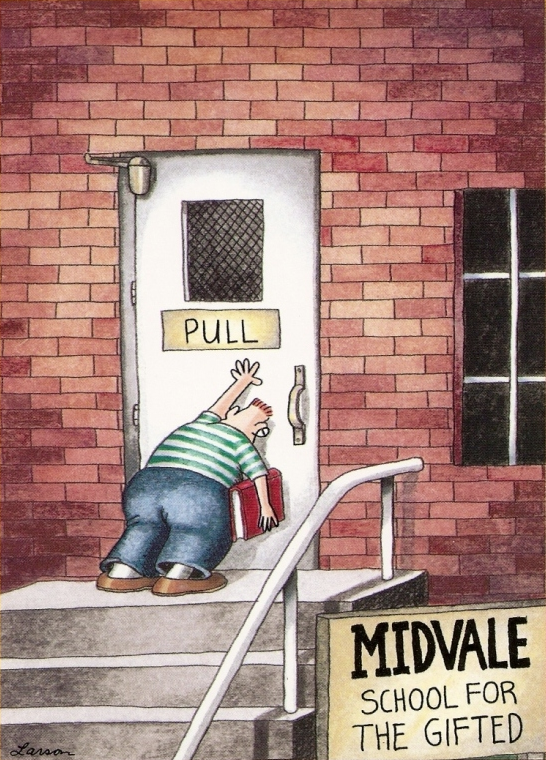 21  |
Humpback whales in the GBR|  Nat Kelly
Smooth of space or environmental covariates?
Environmental covariates tested: SST, bathymetry, chl-a, distance tos,  
Enviros usually worse fit than space 
Space will tend to soak up the variance; enviros are left out
Philosophical and practice differences:
Space: easy covariate, integrates over ecology
Environment: explanation and ecology; allows extrapolation; spatial autocorrelation; can be error-prone
22  |
Humpback whales in the GBR|  Nat Kelly
Smooth of space or environmental covariates?
Environmental covariates tested: SST, bathymetry, chl-a, distance tos,  
Enviros usually worse fit than space 
Space will tend to soak up the variance; enviros are left out
Philosophical and practice differences:
Space: easy covariate, integrates over ecology
Environment: explanation and ecology; allows extrapolation; spatial autocorrelation; can be error-prone
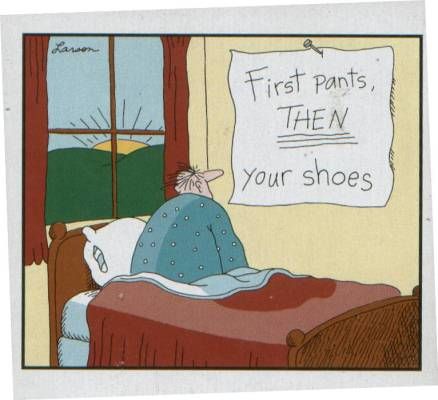 23  |
Humpback whales in the GBR|  Nat Kelly
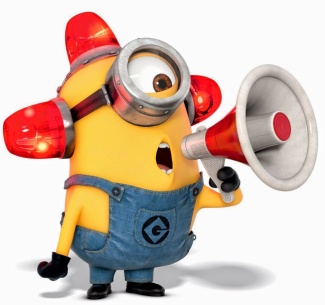 Maxent versus line transect data
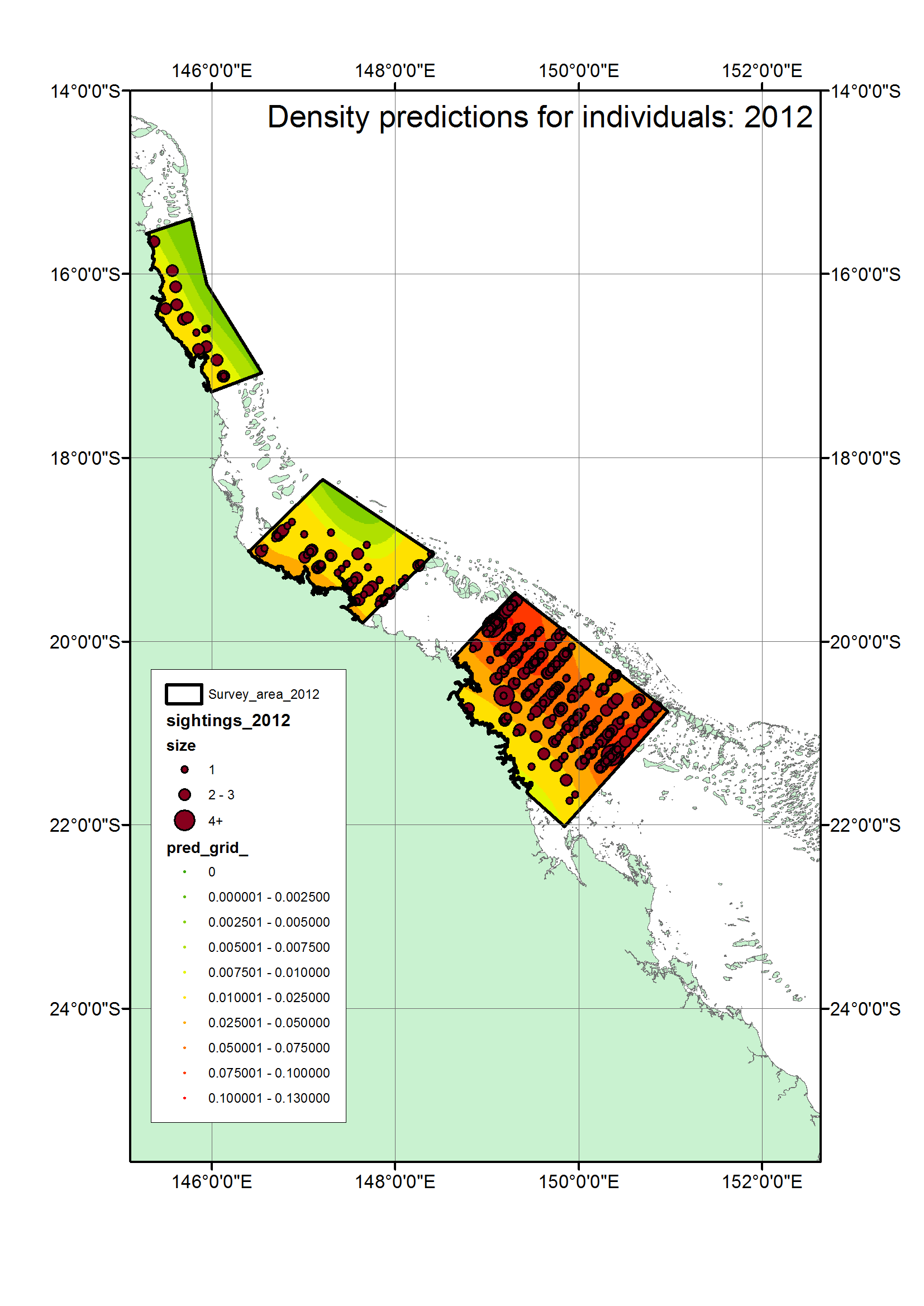 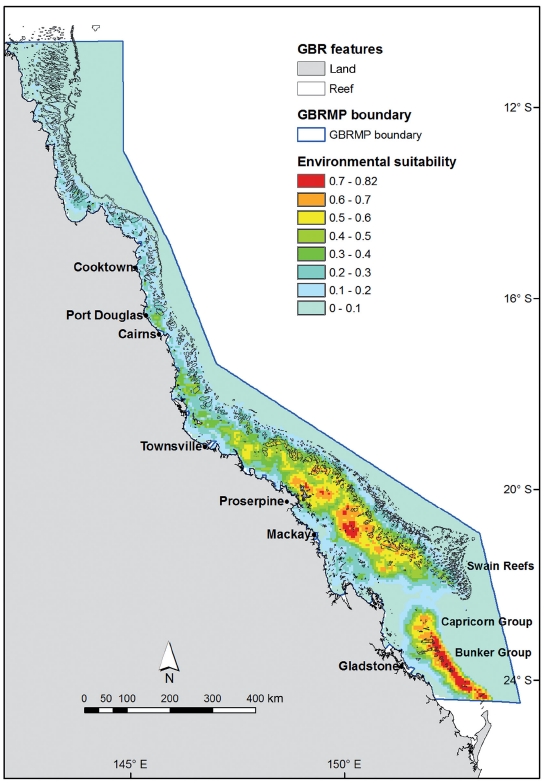 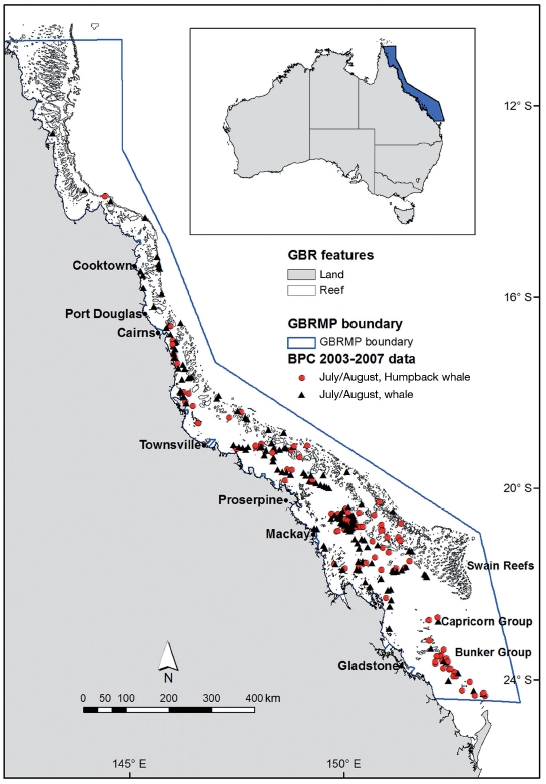 Presence-only
Maxent
Line-transect/sighting data
Smith et al. 2012
24  |
Humpback whales in the GBR|  Nat Kelly
Maxent versus line transect data
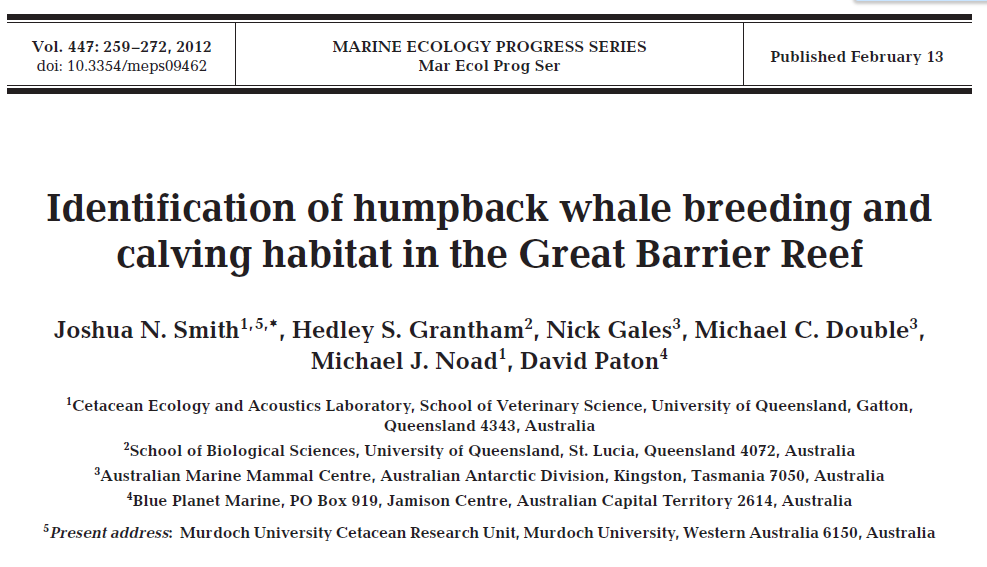 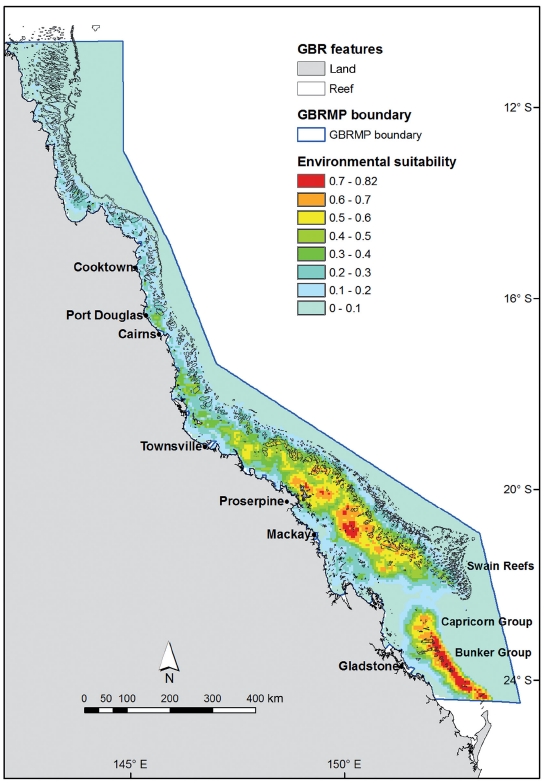 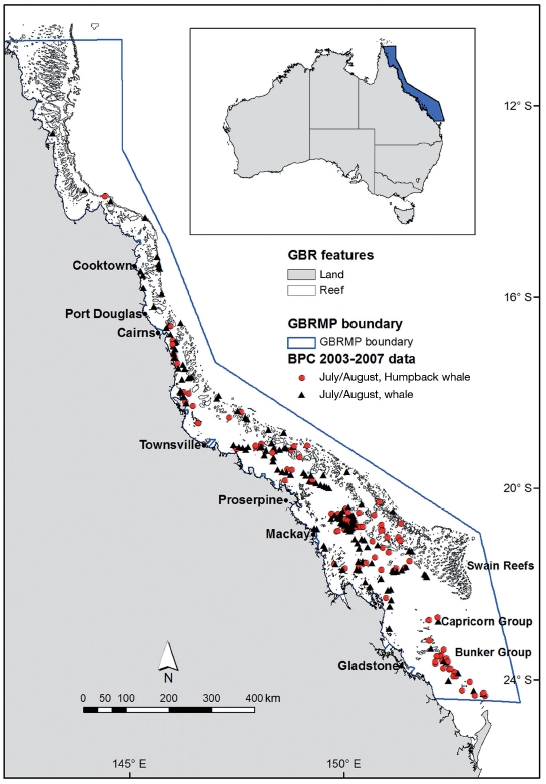 Presence-only
Maxent
25  |
Humpback whales in the GBR|  Nat Kelly
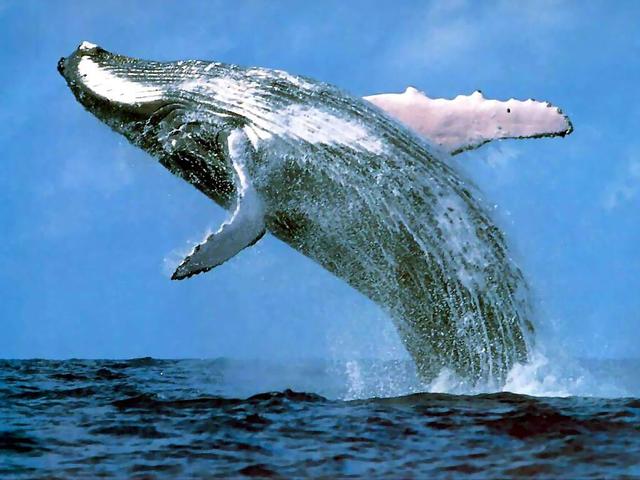 Thank you
Maxent versus line transect data
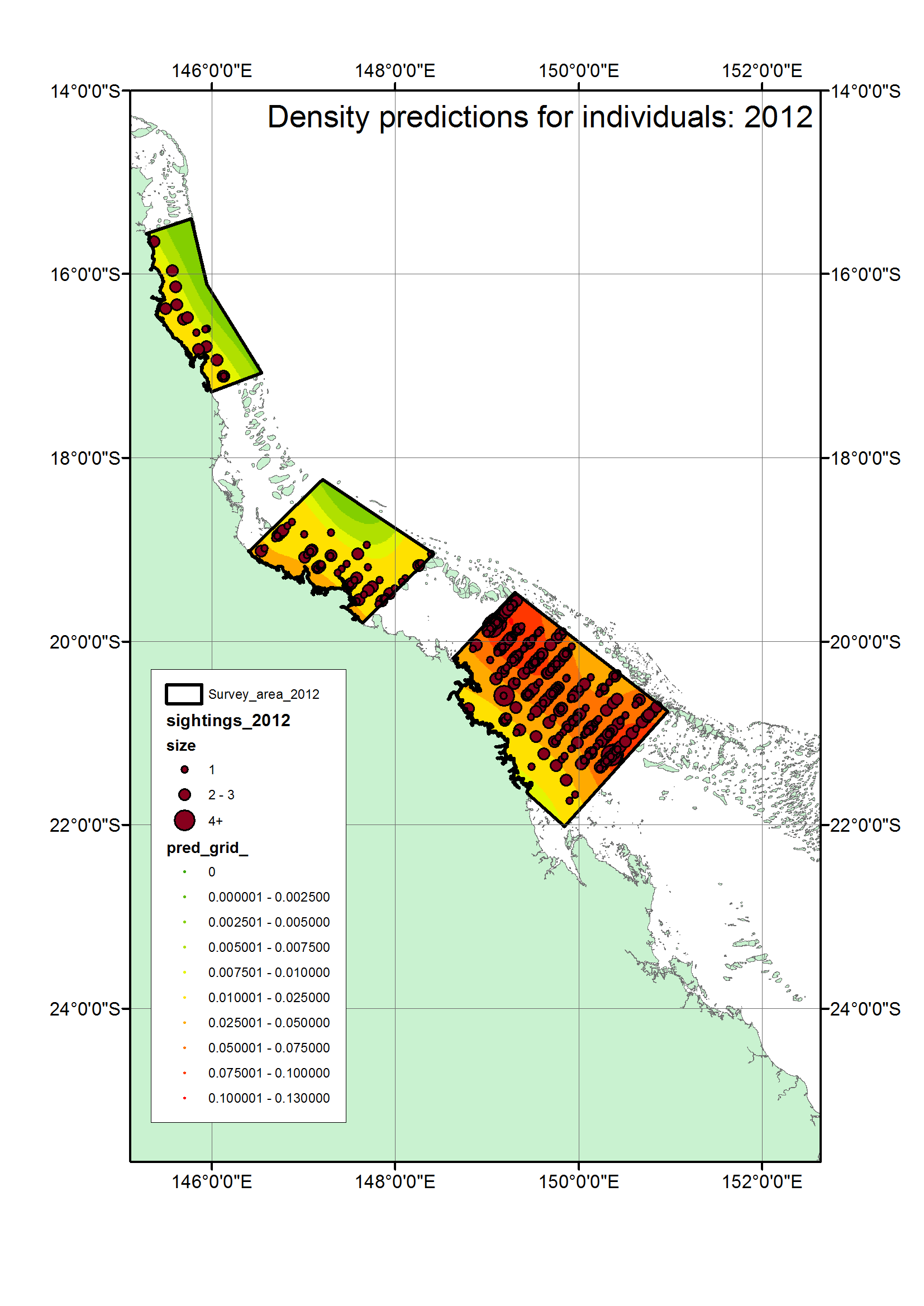 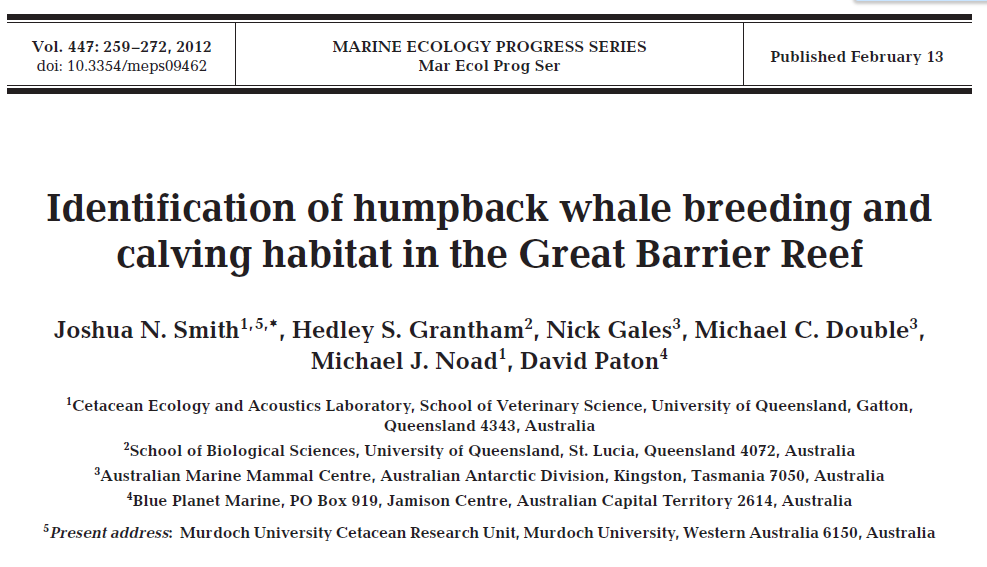 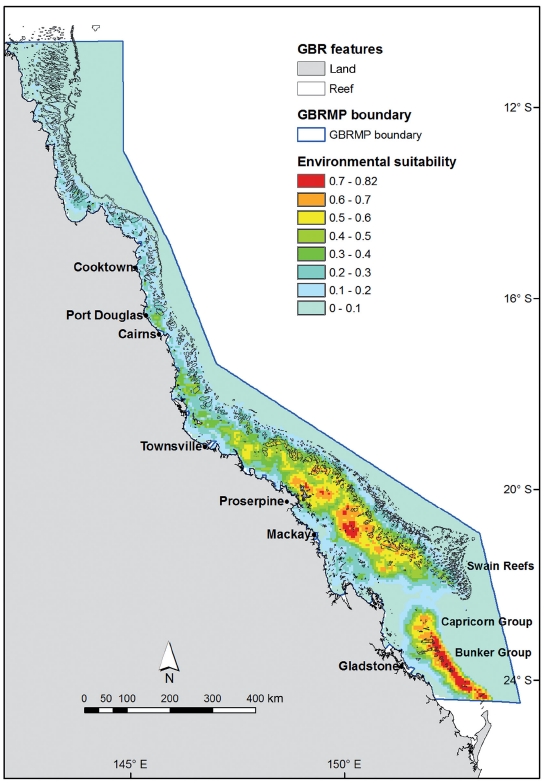 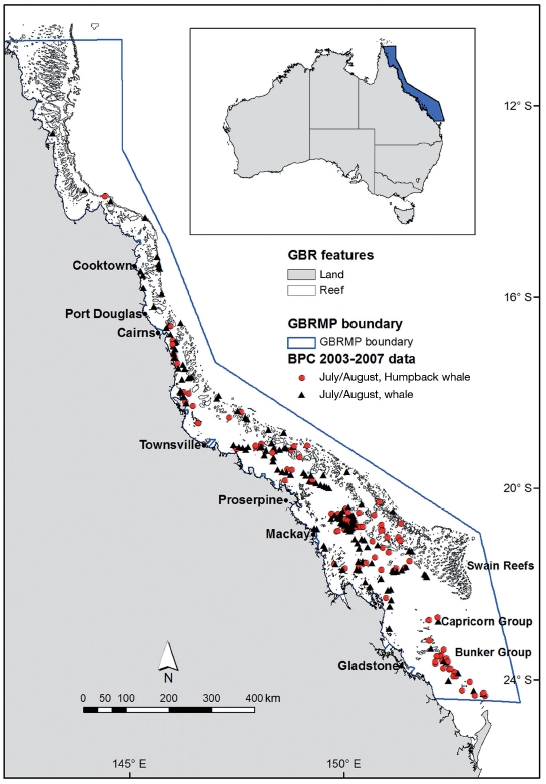 Presence-only
Maxent
Line-transect/sighting data
Smith et al. 2012
27  |
Humpback whales in the GBR|  Nat Kelly